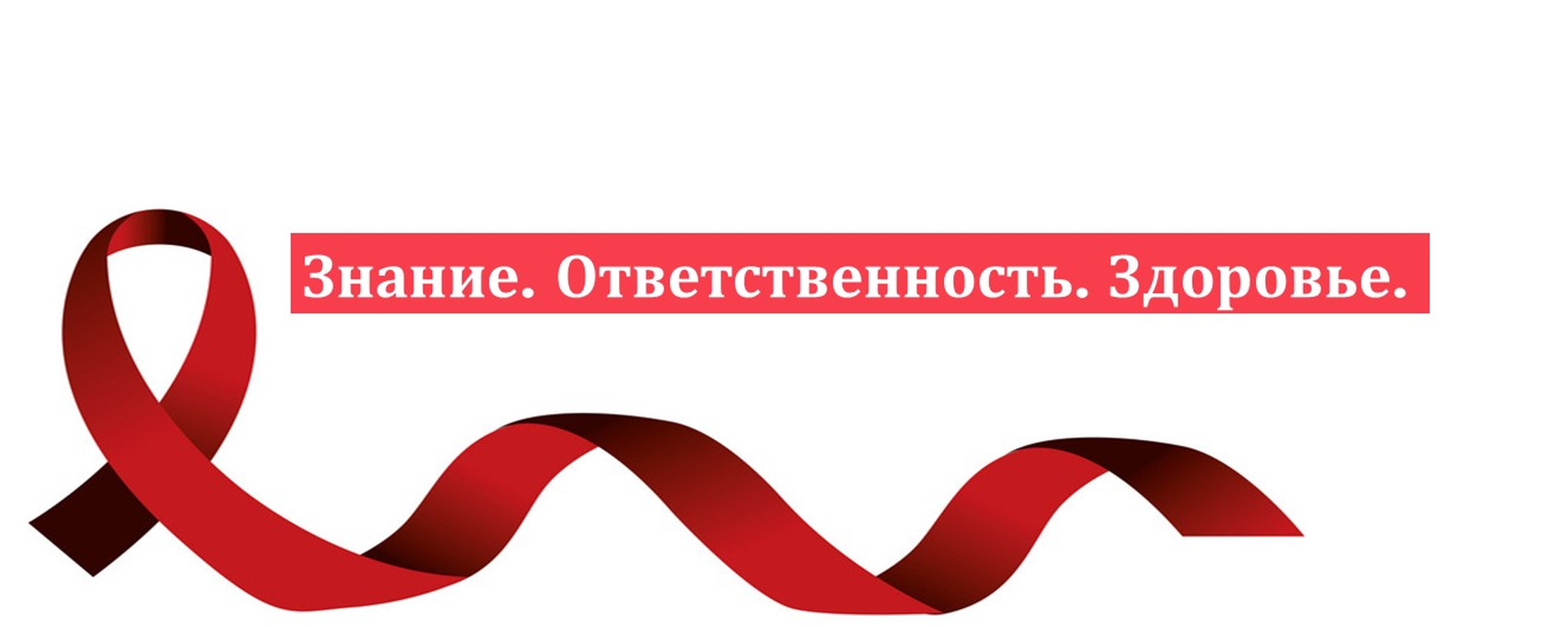 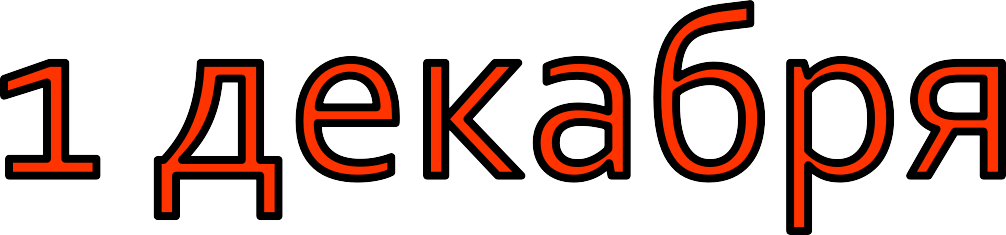 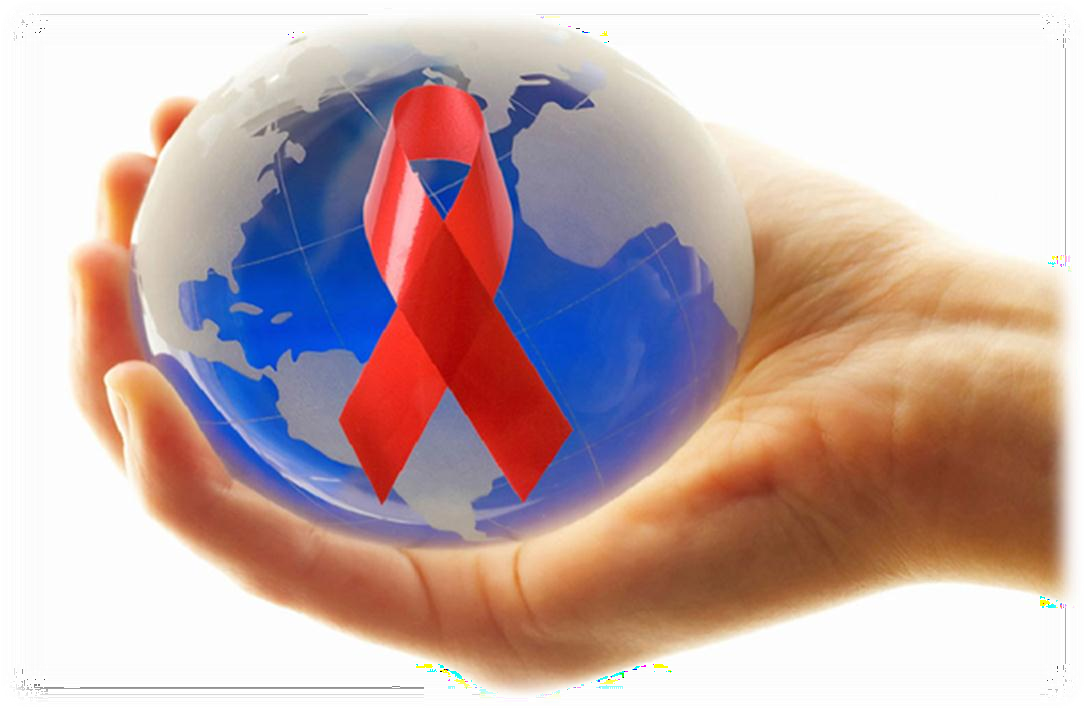 объявлен ООН Всемирным Днем борьбы со СПИДом
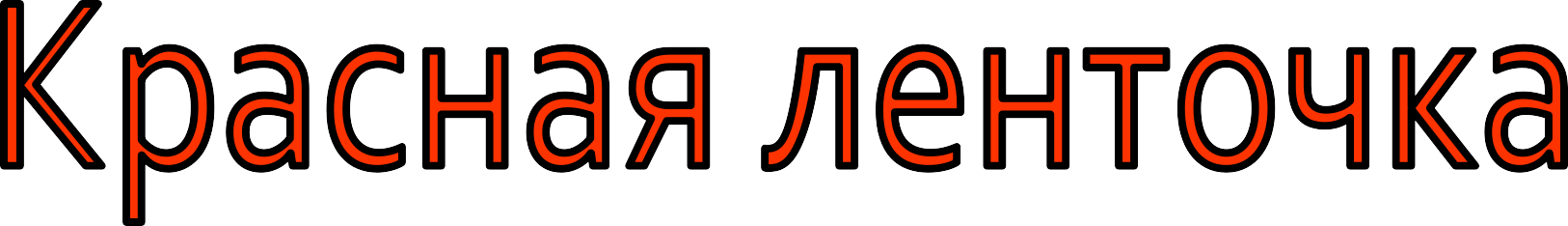 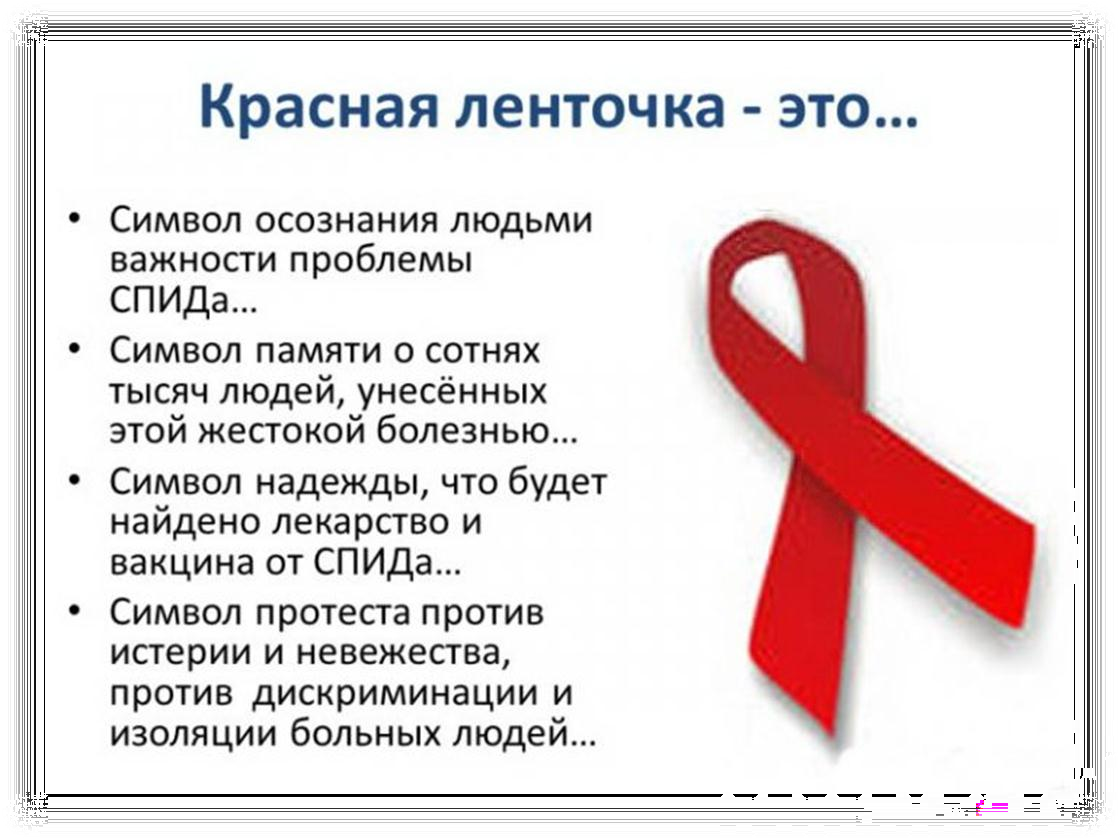 знак солидарности
с ВИЧ - инфицированными
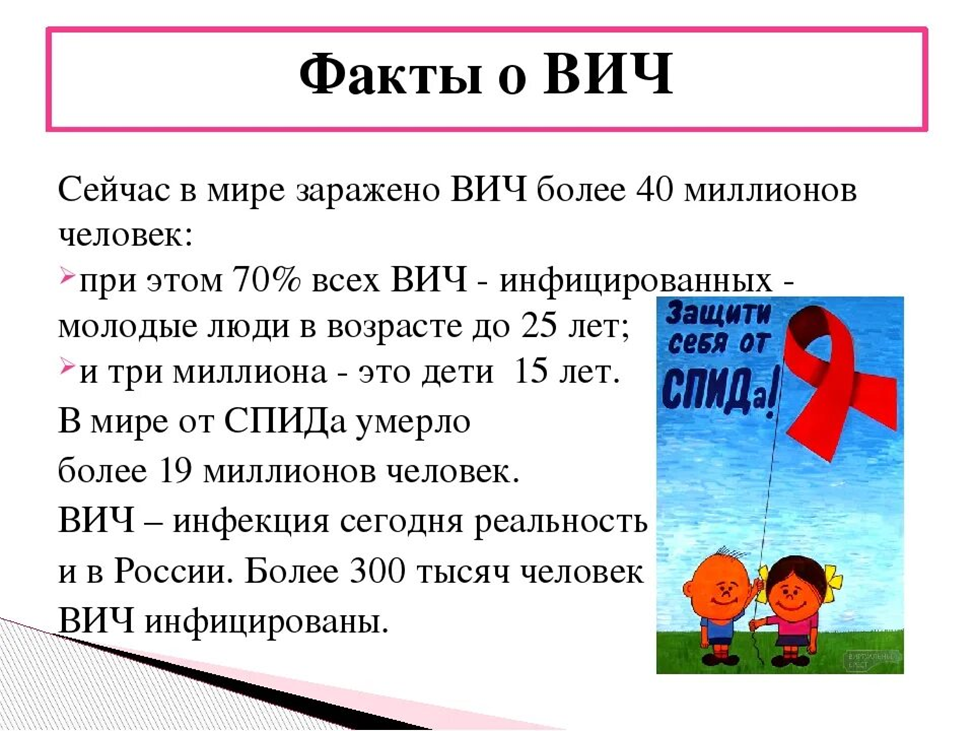 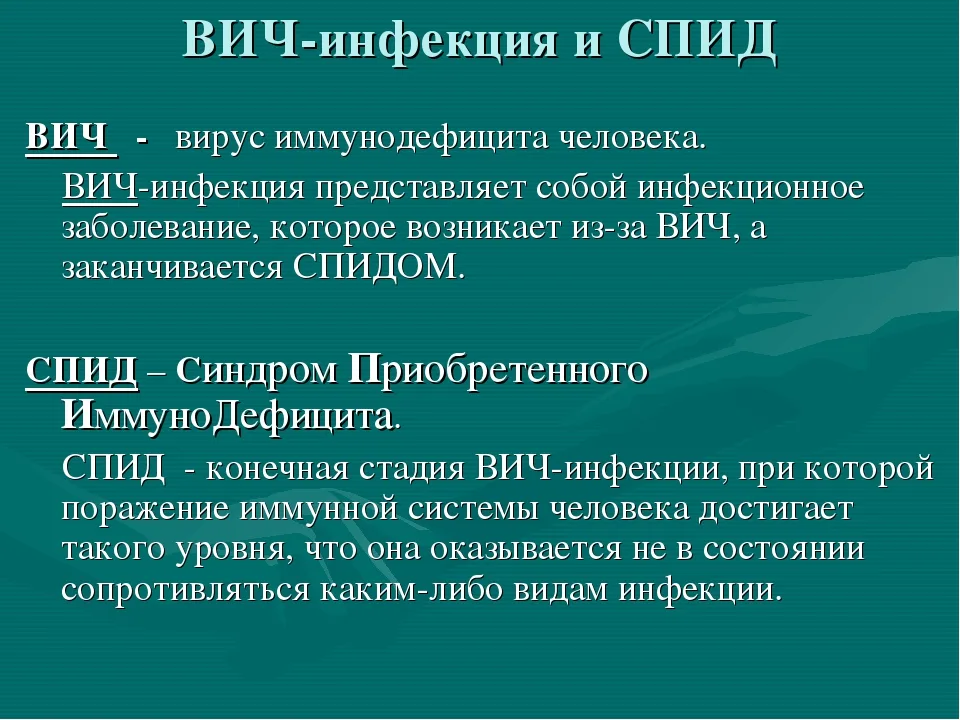 Где живет вирус ВИЧ?
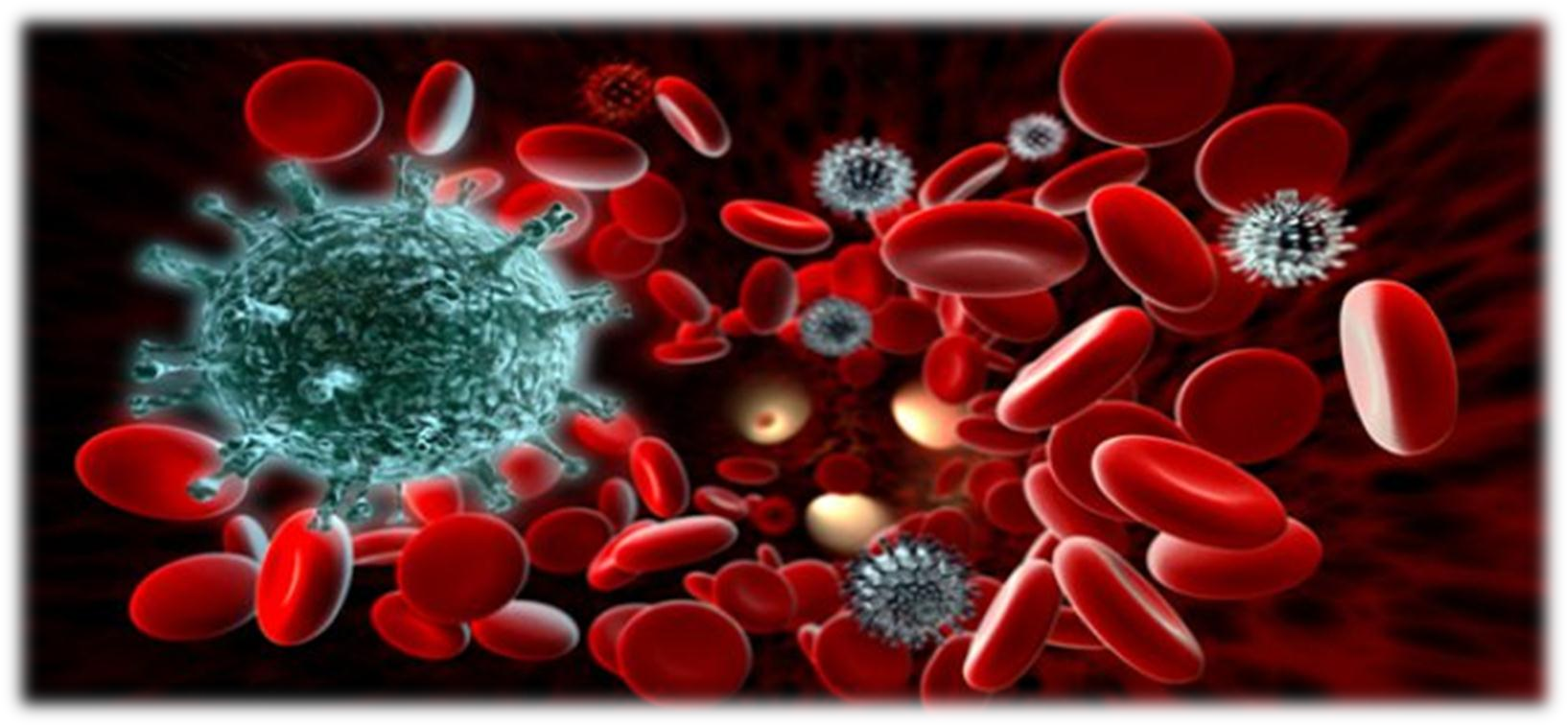 ВИЧ содержится во всех биологических жидкостях человеческого организма:
Наибольшая концентрация: кровь, сперма, вагинальный секрет, спинномозговая жидкость, грудное молоко.

Наименьшая концентрация: слюна, слезы, пот, моча.
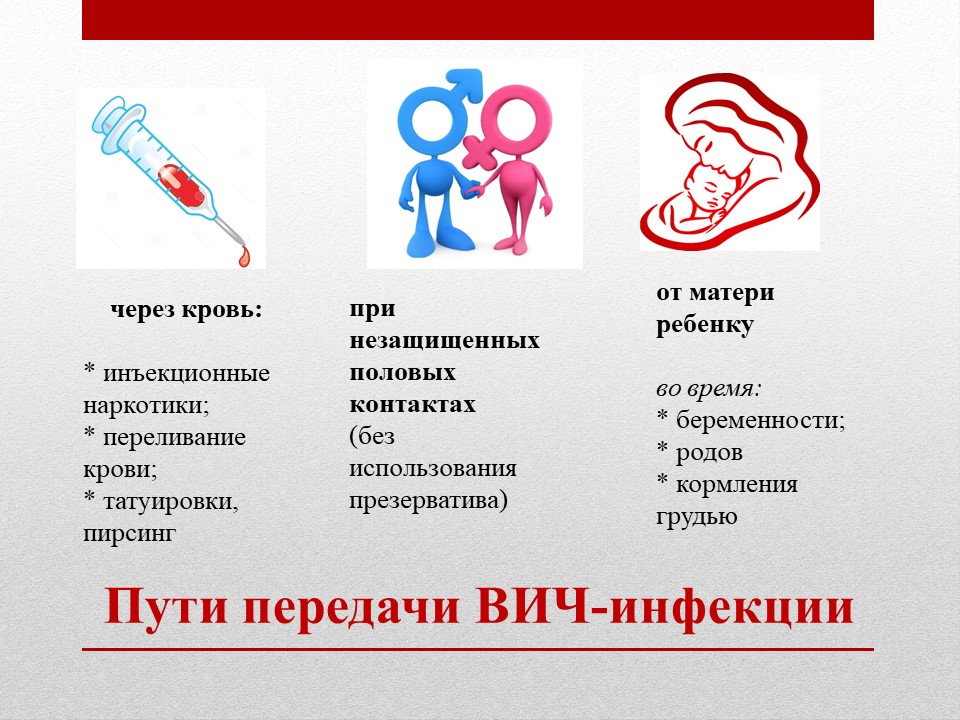 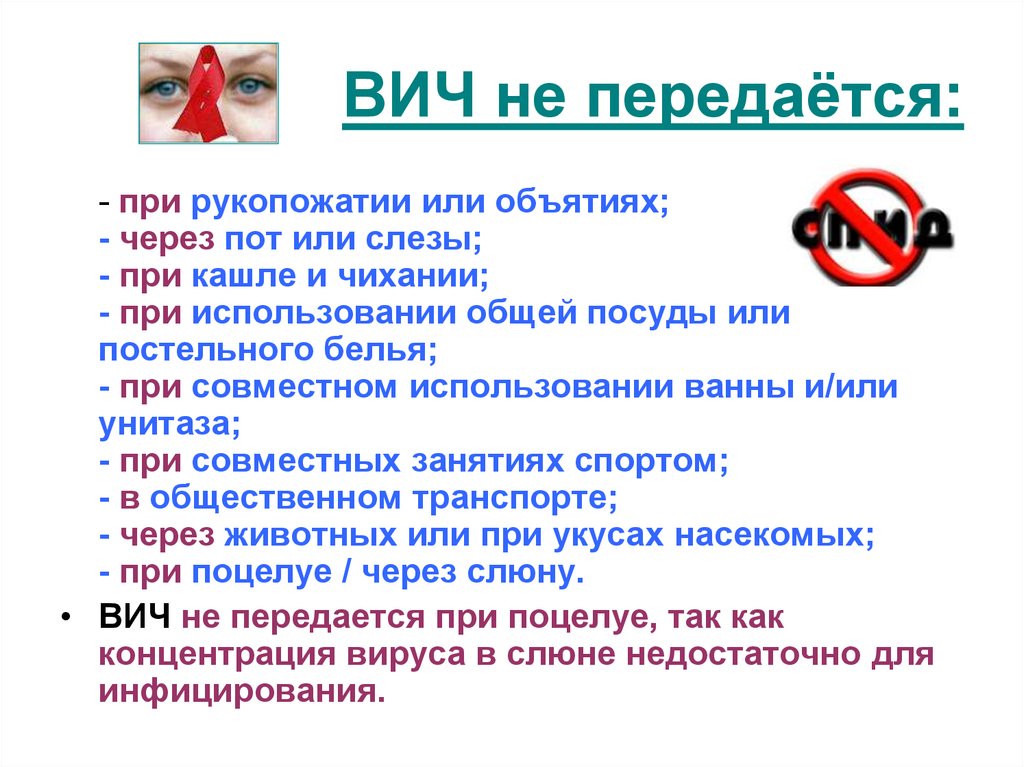 Симптомы вич-инфекции
Нужно понимать, что ВИЧ-инфекция не имеет специфических симптомов. Все клинические проявления могут относиться как к другим инфекционным и неинфекционным заболеваниям, так и к проявлениям вторичных заболеваний, которые развиваются на фоне иммунодефицита.

основные симптомы острой ВИЧ-инфекции

увеличение лимфатических узлов (чаще всего шейных и подмышечных);

лихорадка (чаще субфебрильная — длительная температура от 37,1°C до 38,0°C);
сыпь;
воспаление нёбных миндалин и, как следствие, боли в горле;
слабость, бессонница;
головные боли.
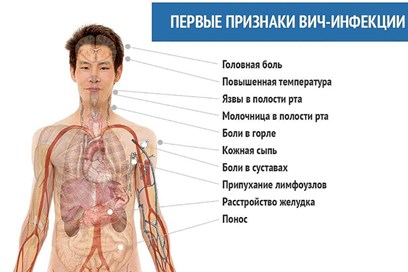 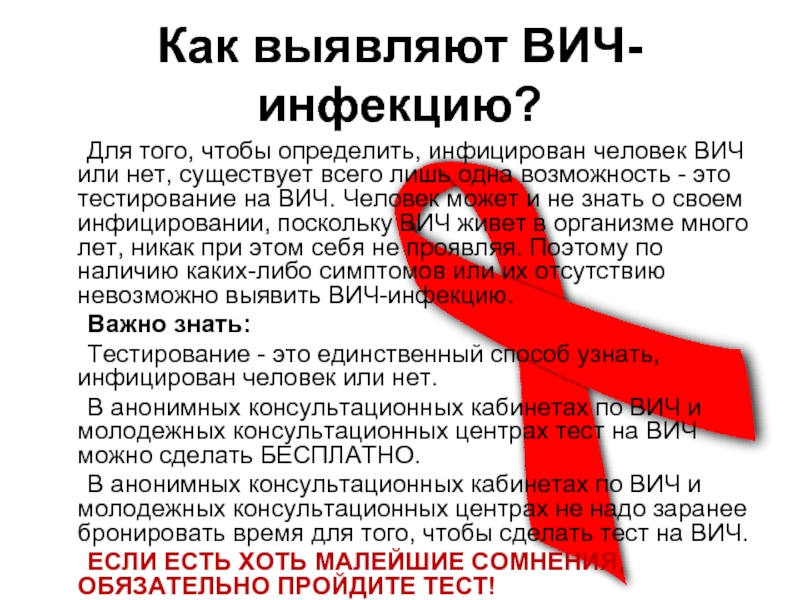 Лечение вич-инфекции

В случае, если ВИЧ-инфекция обнаружена, человек встаёт на учёт в Центре по борьбе со СПИДом, где в дальнейшем наблюдается у врача-инфекциониста.
Лекарственного средства, которое могло бы полностью избавить от ВИЧ, в настоящее время нет. Однако, существуют препараты, значительно продлевающие жизнь и способные предупредить развитие СПИДа. Препараты для лечения показаны всем ВИЧ-инфицированным. Они предоставляются бесплатно после дообследования, назначаемого врачом-инфекционистом.

Профилактика ВИЧ/СПИД в образовательной среде:

Классные часы
Групповые тренинги
Беседы
Общественные мероприятия совместно с другими специалистами
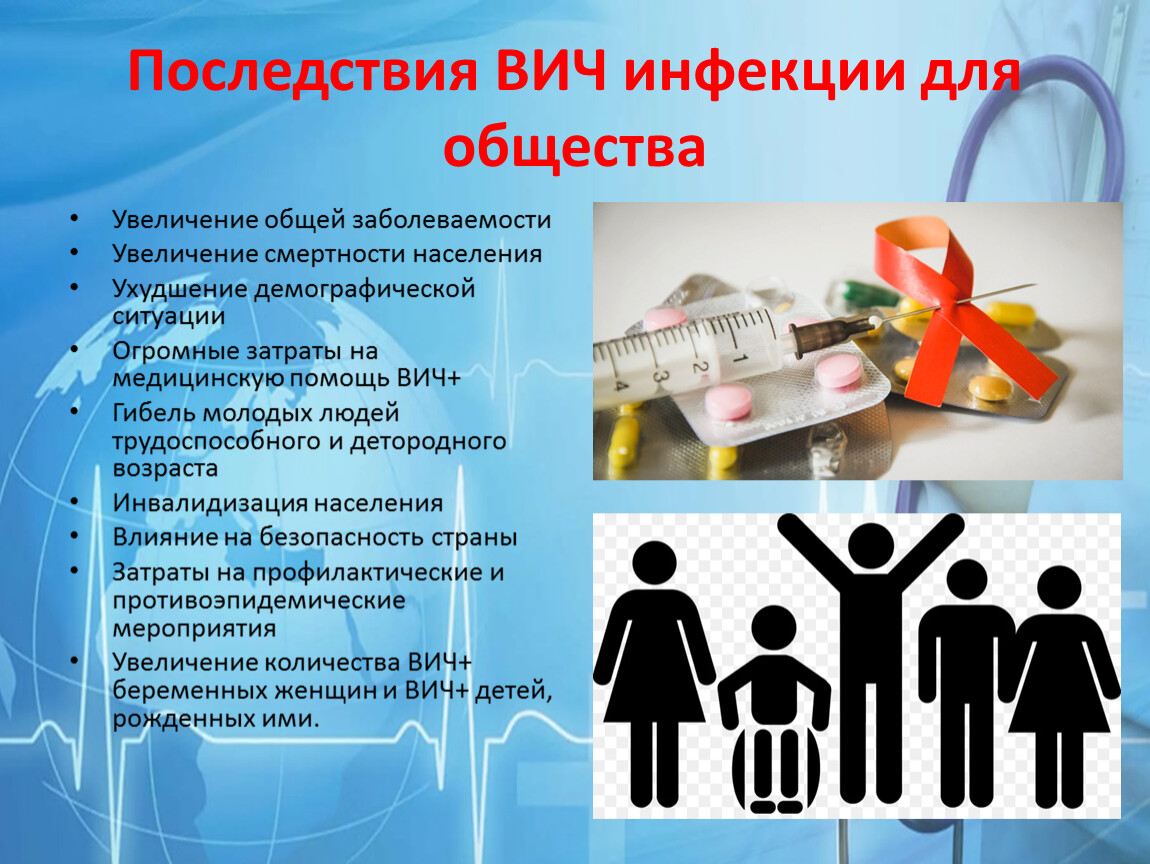 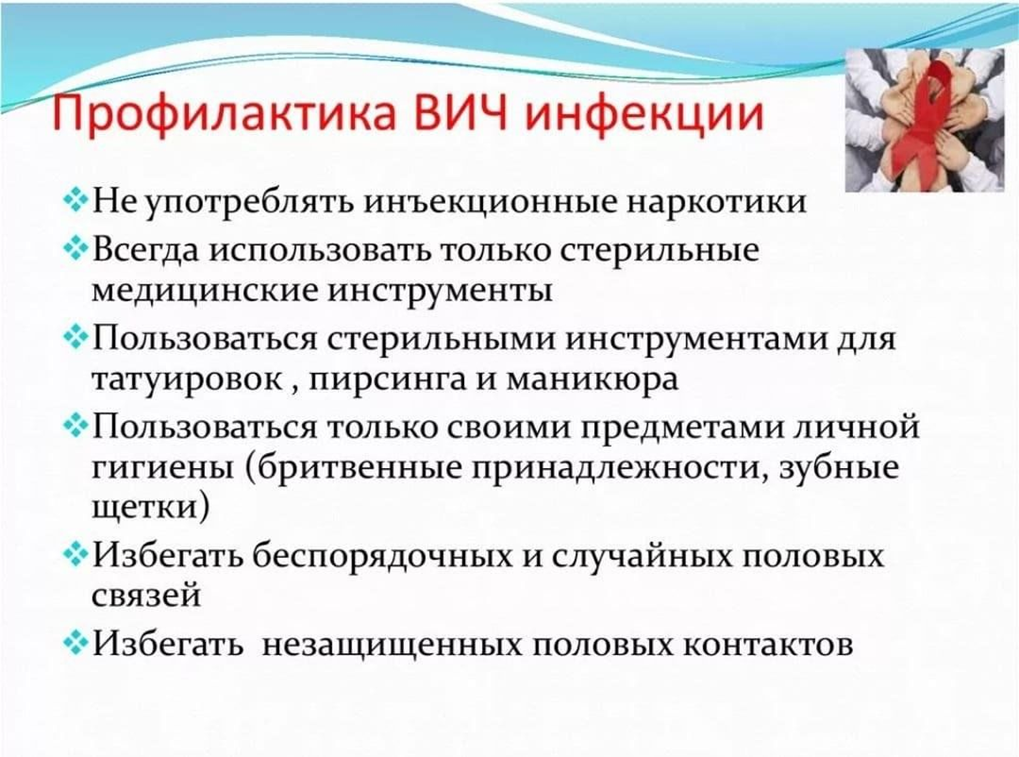 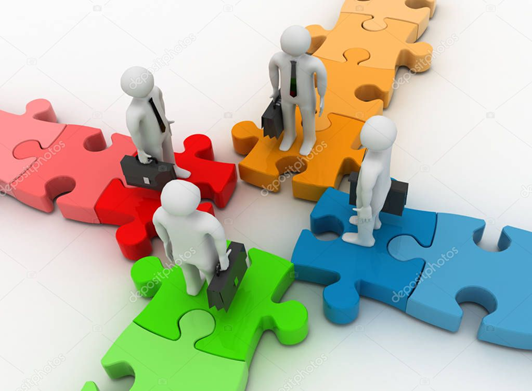 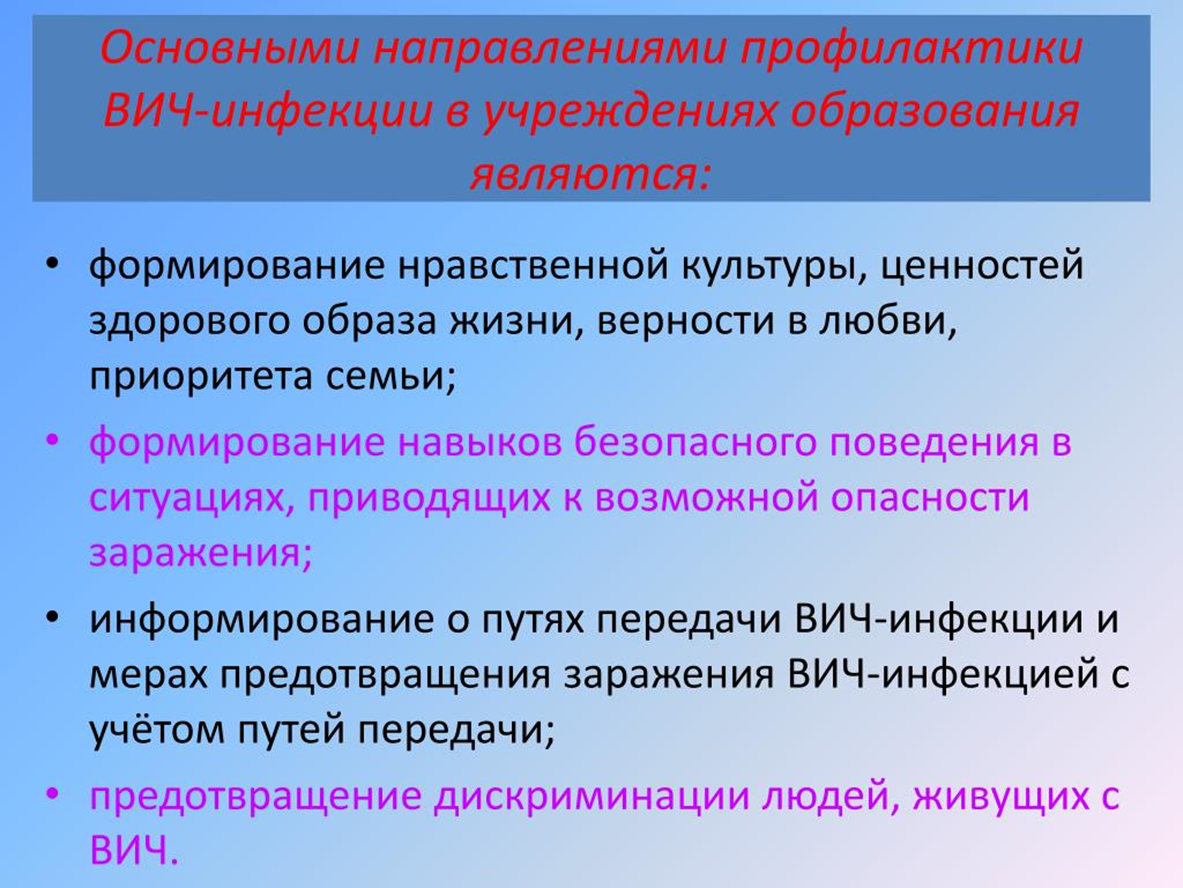 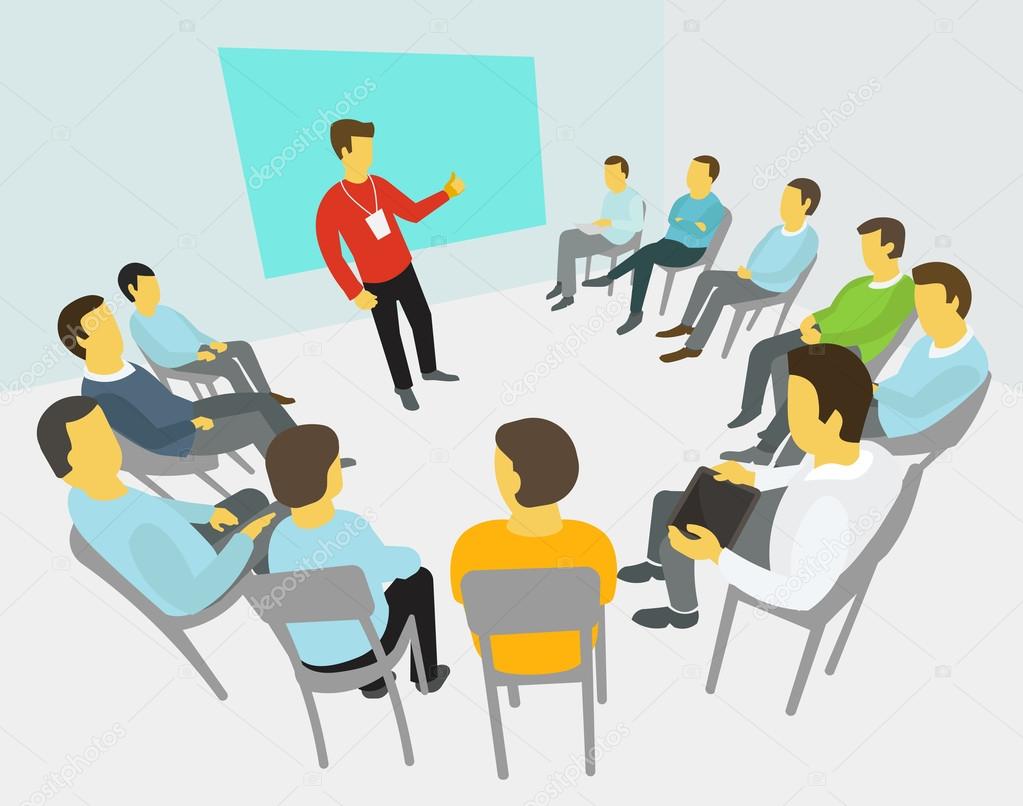 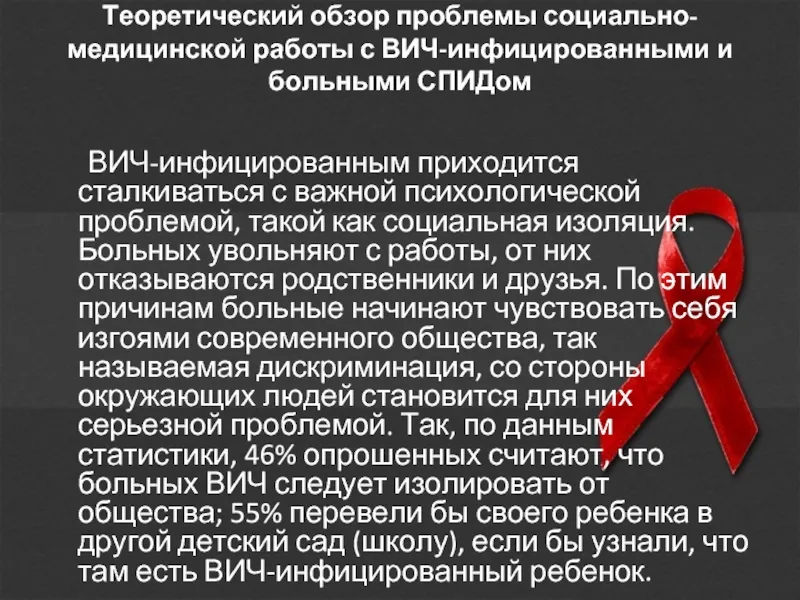 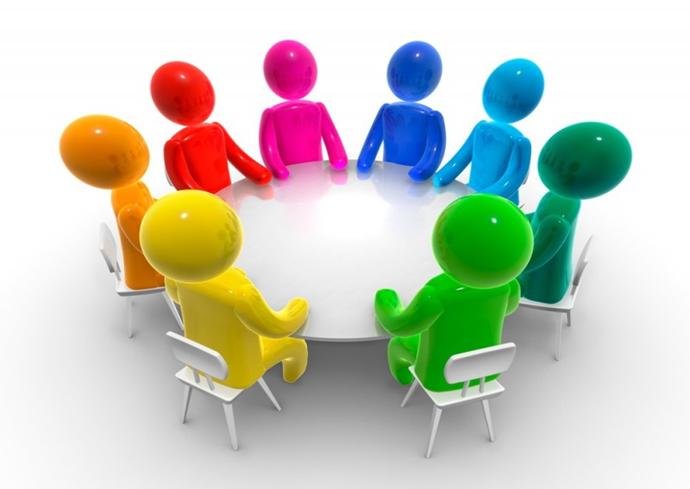 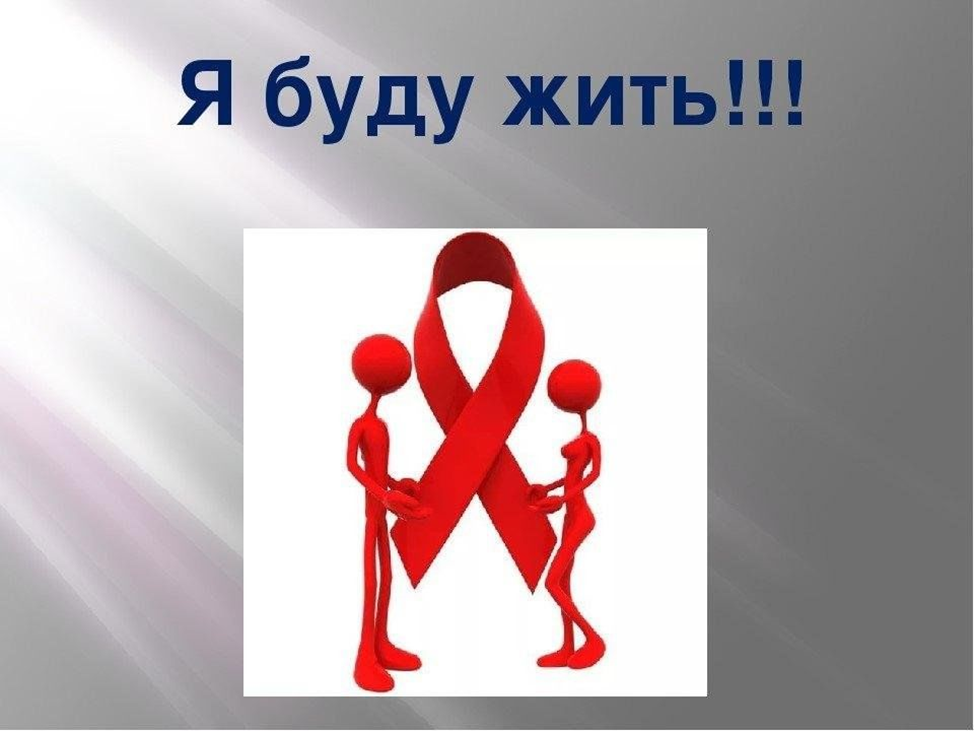